Государственное  бюджетное  дошкольное  образовательное  учреждениедетский  сад №61   комбинированного  видаКолпинского  района   г. Санкт- Петербурга
«Отгадай сказку»
.

Составила  и  провела:
Педагог  дополнительного  образования
Мариловцева  Татьяна  Александровна


                               

                                       
                                                      
                                                               Колпино.  Санкт – Петербург
                                    2013г.
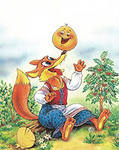 «Сказки –загадки»
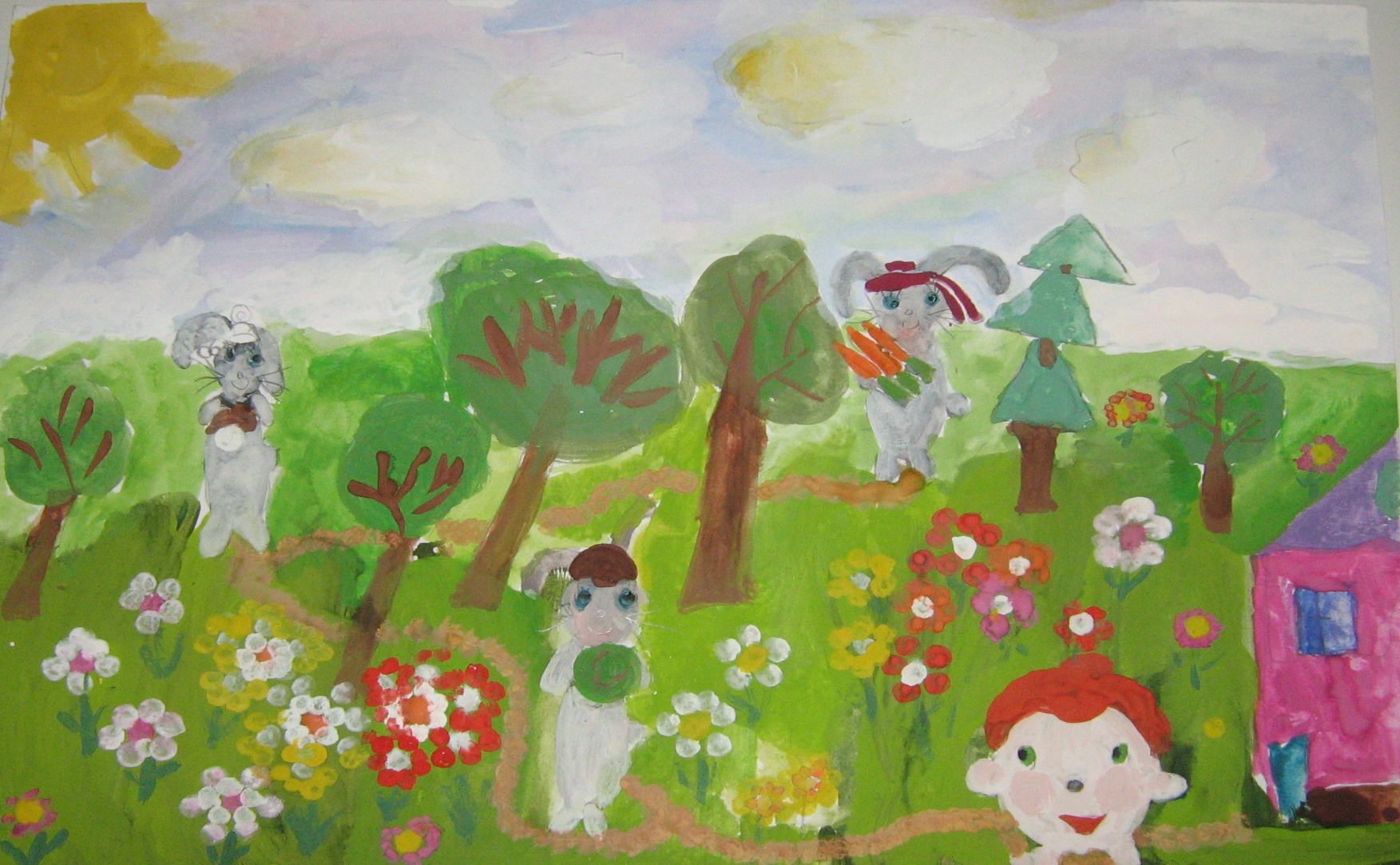 «Встреча  колобка  с  семьей  зайчиков».  Храпенкова  Нина
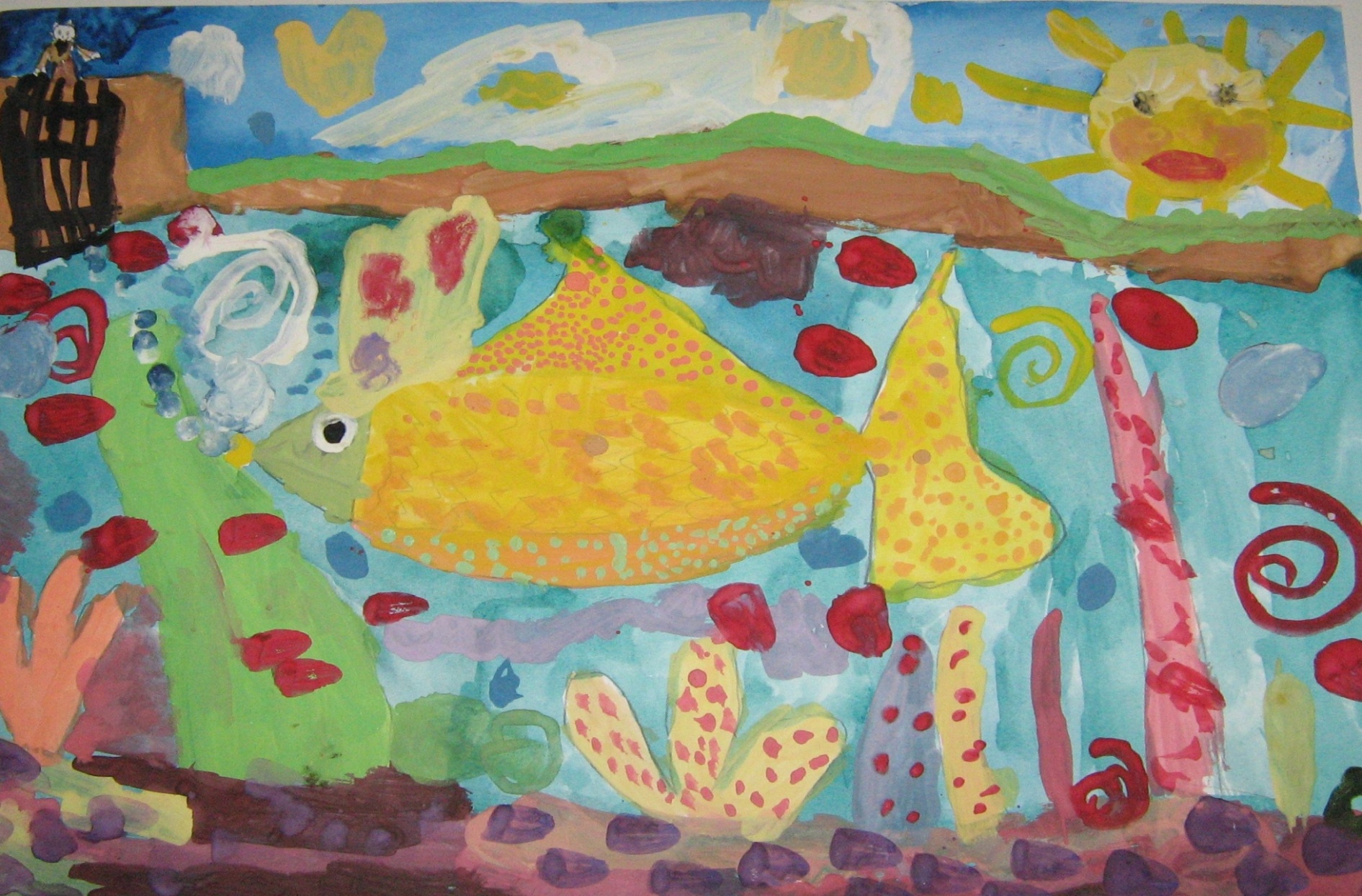 «Царство  золотой  рыбки,  исполняющей  все  желания». Князева  Милена
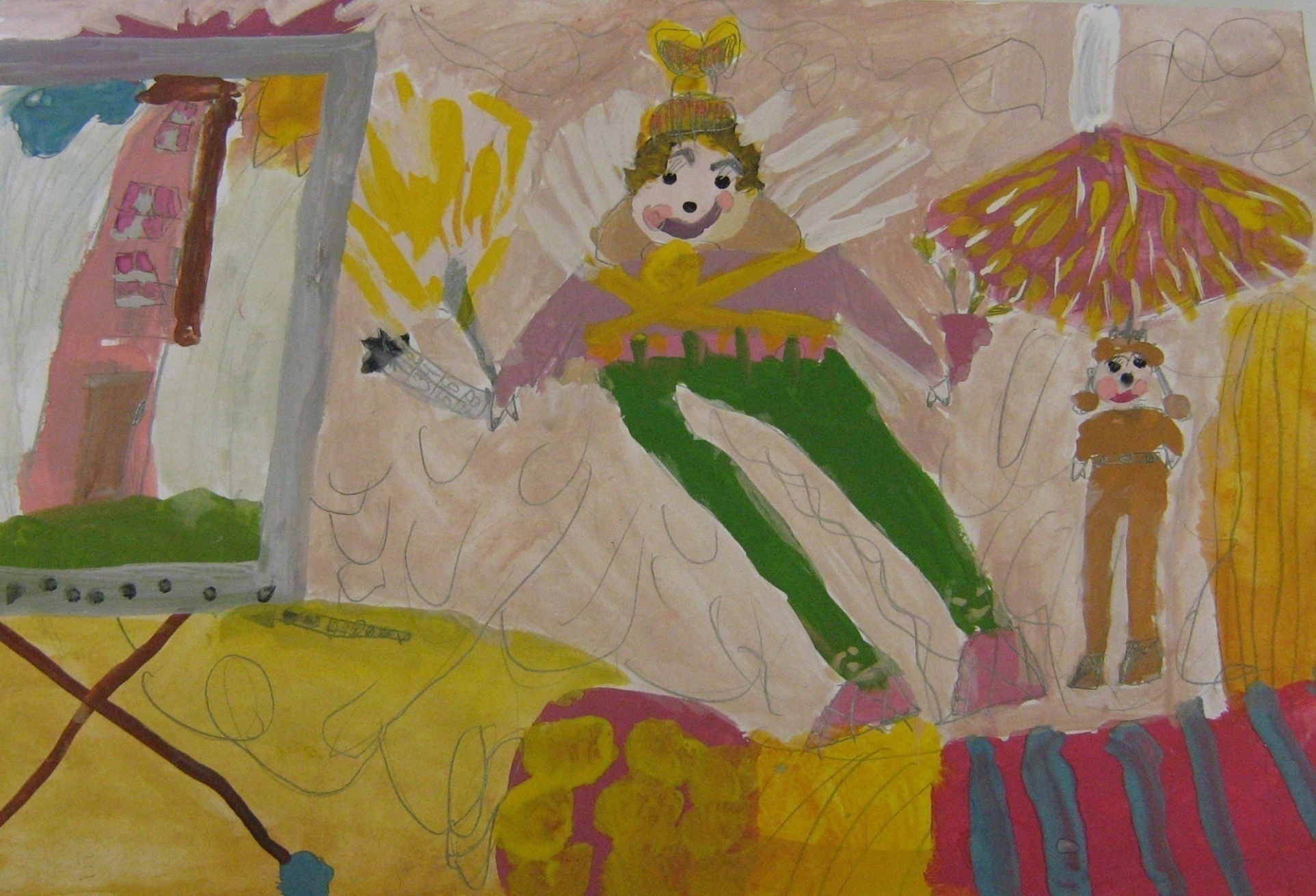 «Веселье  Карлсона  с  малышом  на  диване».    Колесова  Юлия
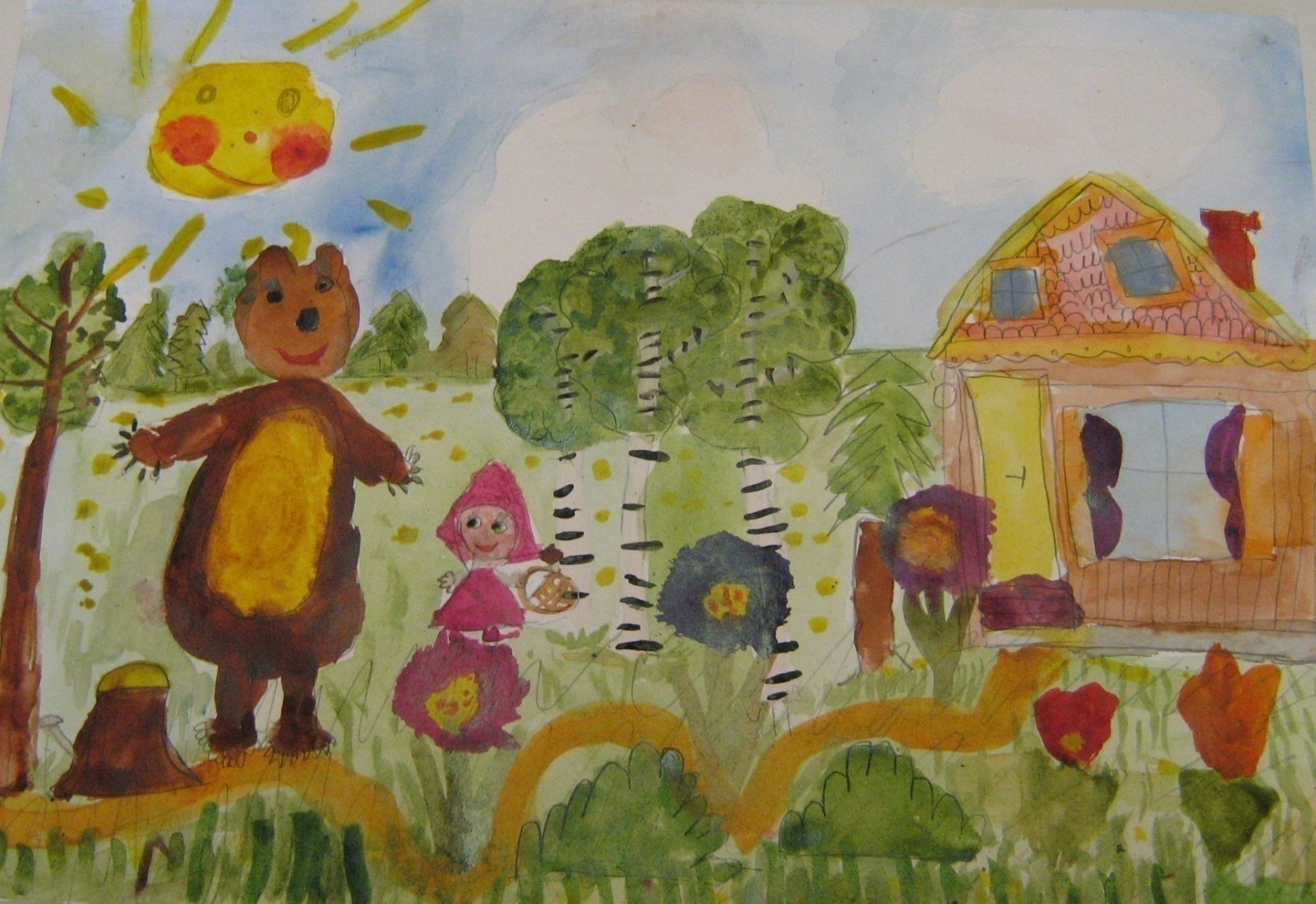 «Маша  с  медведем  на  поляне».  Савина  Дарья
Желаем  творческих  успехов!